O‘zbek tili
7-sinf
Mavzu: 
Ona – ulug‘ zot

(Yordamchi fe’llar, ularning fe’l yasashdagi ishtiroki)
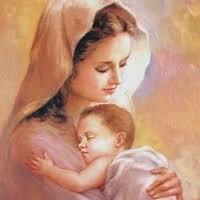 Avvalgi darsda o‘tilgan mavzuni tekshiramiz
Bordi, mutolaa qildi, mehnat qildi, savol berdi so‘zlari ishtirokida gaplar tuzing.
Anvar kunduzi bozorga bordi.
O‘quvchilar dars davomida badiiy adabiyot mutolaa qilishdi.
O‘qituvchi o‘quvchilarga savol berdi.
Ishchilar korxonada mehnat qildilar.
Ona - ulug‘ zot
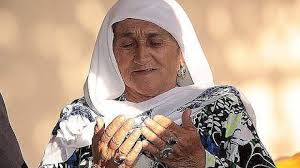 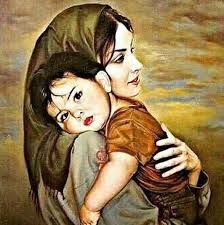 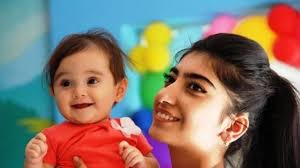 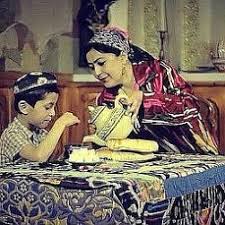 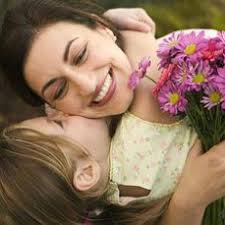 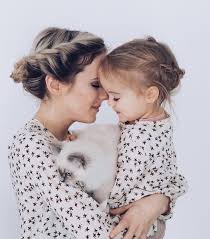 1-topshiriq
Onamga ta’zim
Kun chiqsa olamga Yorug‘lik sochib.
Oy chiqsa osmonga 
Chiroyin ochib.
Oftobdan chiroyli, 
Oydan ham mas’um.
Aziz onajonimga 
Qilaman ta’zim.
Bizlarga hayotni,
Baxsh etgan ham u.
Mehri daryo yuragi,
Ulkan quyosh-ku!
Uning poyiga 
Gullarni sochib.
Mehribon onamga Qilaman ta’zim!
Bilib oling!
Yordamchi fe’llar ot va sifatlarga qo‘shilib, qo‘shma fe’llarni yasaydi. 

Masalan: dam olmoq
                    savol bermoq
                      suhbat qurmoq
                       xursand qilmoq
1-mashq
Matnni o‘qing
Ona – xonadon chirog‘i
	Onani xonadon chirog‘i deydilar. Oilani onasiz tasavvur qilib bo‘lmaydi. Ona oilasi, farzandlariga doimo parvona bo‘ladi. Biz uyga kirishimiz bilan eng avvalo onamizni so‘raymiz. Onamiz har doim bizni kulib qarshi oladilar. Ular o‘qishimiz, dam olishimiz uchun barcha sharoitlarni yaratib, bizga g‘amxo‘rlik qiladilar. Ba’zan bilib bilmay onamizni hafa qilib qo‘yamiz. Bizni dunyoga keltirib, kichikligimizdan katta qilib, o‘stirib voyaga yetkazgan onalarimizga hamisha ta’zim qilishimiz kerak. Dunyoda onadan ulug‘ zot yo‘q.
2-mashq
Fe’l bo‘lmagan so‘z bilan fe’ldan yasalgan qo‘shma fe’llarni bosh shaklda ko‘chirib yozing.
Ona o‘z bolasi bilan bog‘da sayr qilmoqda.
Biz onamizni xursand qilishimiz uchun astoydil harakat qilamiz.
Aziza uy ishlarida oyisiga yordam berdi.
Badiiy adabiyot mutolaasiga qiziqishimga onam kuchli ta’sir ko‘rsatdi.
Men onamning ko‘zlaridagi mehrni his qildim.
Akam matnni o‘zbek tiliga tarjima qildi.
Topshiriqni tekshiramiz
sayr qilmoq
harakat qilmoq
ta’sir ko‘rsatmoq
yordam bermoq
his qilmoq
tarjima qilmoq
3-mashq
Nuqtalar o‘rniga foydalanish uchun berilgan qo‘shma fe’llardan mosini qo‘yib, gaplarni ko‘chiring.
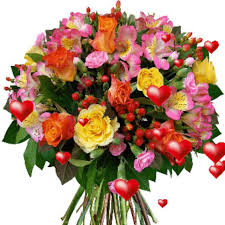 Tarjima qilmoq
javob bermoq
 kasal bo‘lmoq
qarshi olmoq
yordam bermoq
orom olmoq
xursand qilmoq.
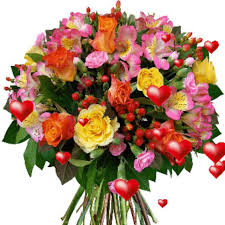 Topshiriqni tekshiramiz
Firdavs ertalab turib onasiga  …………….      .
yordam berdi
Biz …………………. , onamiz boshimizda parvona bo‘ladi.
kasal bo‘lsak
Aziza buvisini  …………………  .
xursand qildi
Buvijonim mening sochlarimni silab erkalab  ……………………..  .
qarshi oldilar
Onamning allalarini eshitib  …………………..  .
orom oldim
Bolalar onalari haqida yozgan she’rlarini ingliz tiliga  ……………….     .
tarjima qildilar
Buvim mening barcha savolarimga erinmay  …………..             .
javob berdilar
2-topshiriq
Matnni o‘qing.
Onajonlar bayrami
	Bugun 8-mart – Onajonlar bayrami. Bu bayramda hamma dam oladi. Ertalab onam bilan dadam buvijonimni tabriklagani ketishdi. Ukam bilan ikkimiz ular kelgunlaricha, uyimizdagi barcha xonalarni yig‘ishtirdik. Stolga oq dasturxon solib, mevalarni qo‘yib, chiroyli qilib bezatdik. Stol o‘rtasiga guldon qo‘yib, unga bir dasta gul solib qo‘ydik. So‘ngra onajonimizga tabriknoma yozdik. 
	Onajonim buni ko‘rib juda xursand bo‘ldilar. Dadam esa: “Barakalla, aqlli ish qilibsizlar”, deb bizni maqtadilar.
Adabiy o‘qish
Ona ulug‘ zot
 	Onalar ulug‘ va mo‘tabar. Zotan, ular bizni dunyoga keltirib, oq yuvib-oq tarab ulg‘aytiradilar. Mendan ham “Dunyoda eng aziz inson kim?” deb so‘rasalar “Mening onam” der edim baralla. Onajonimning munis chehralarida ajib fazilatlar balqib turadi. U kishi mehribon, jonsarak, kamolimiz, iqbolimiz yo‘lida doimo joni xalak.
	Shu bois onajonimni ummonga o‘xshatgim keladi. Chunki u kishining mehr buloqlaridan qanchalar bahra olmaylik, sira kamaymaydi, yanada jo‘shib, to‘lib-toshib boraveradi. Onamni quyoshga o‘xshataman. 
	Shundan bizlar baxtiyor va shodmiz, ko‘zlarimiz quvonchdan porlaydi.
	Bayramingiz muborak bo‘lsin, mehr quyoshi - aziz onajon, onajonlar.  Baxtimizga doimo omon bo‘ling, sog‘ bo‘ling!
Mustaqil bajarish uchun topshiriq
8-mart bayram munosabati bilan tabriknoma yozing.
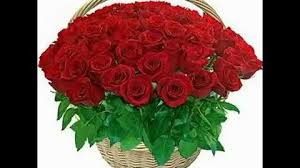